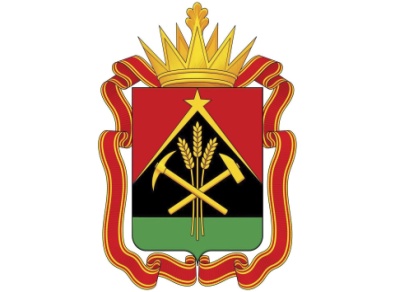 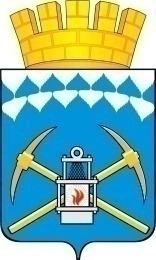 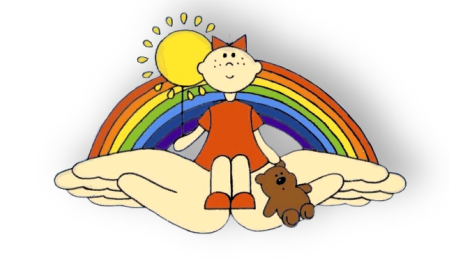 Оптимизация процесса консультирования граждан по предоставлению социальных услуг в Муниципальном казенном учреждении  «Социально-реабилитационный центр для несовершеннолетних «Теплый дом» Беловского городского округа
ПАСПОРТ   ПРОЕКТА
Муниципальное казенное учреждение  «Социально-реабилитационный центр для несовершеннолетних  
«Теплый дом» Беловского городского округа
Оптимизация процесса консультирования граждан
 по предоставлению социальных услуг
Утверждаю: ________________________
Петрова А.Н.
Директор МКУ СРЦН «Теплый дом»
КОМАНДА ПРОЕКТА
Руководитель проекта: 
А.Н . Петрова - директор,
 МКУ СРЦН «Теплый дом» Беловского городского округа  (Д)
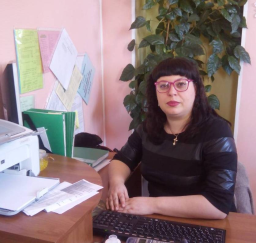 Команда проекта:
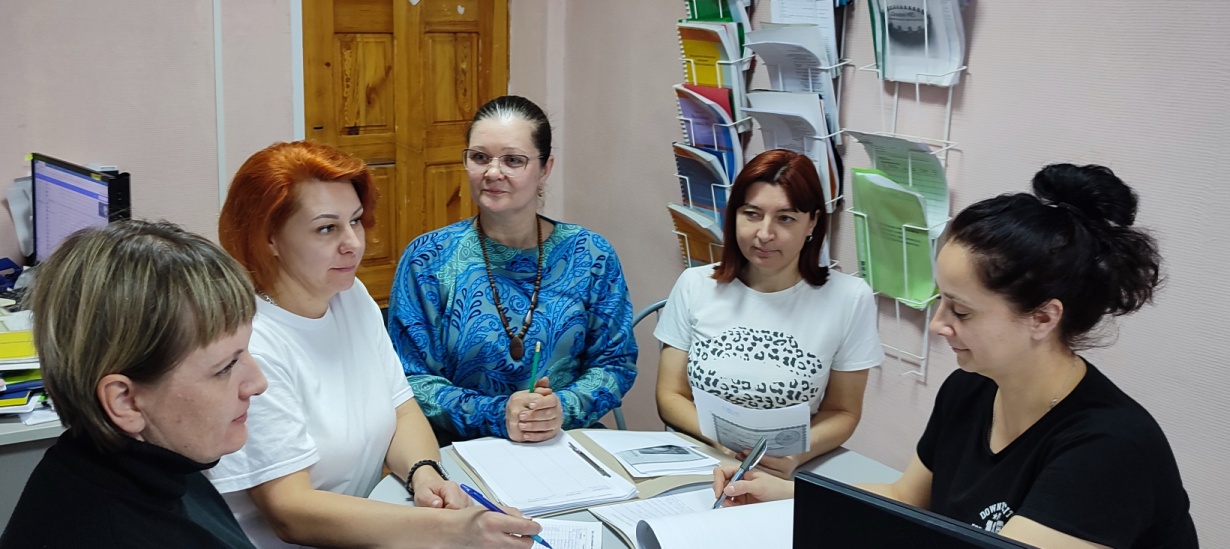 Т.А. Зырянова – заведующий приемным отделением  (З)
В.С. Насонова – социальный педагог (СП)
А.В. Семкина – психолог в социальной сфере (П)
Т. Г. Сутемьева – специалист по социальной работе  (СР)
А.Ю. Чумаченко– специалист по социальной работе (СР)
Родитель (гражданин)  - Р
КАРТИРОВАНИЕ ПРОЕКТА
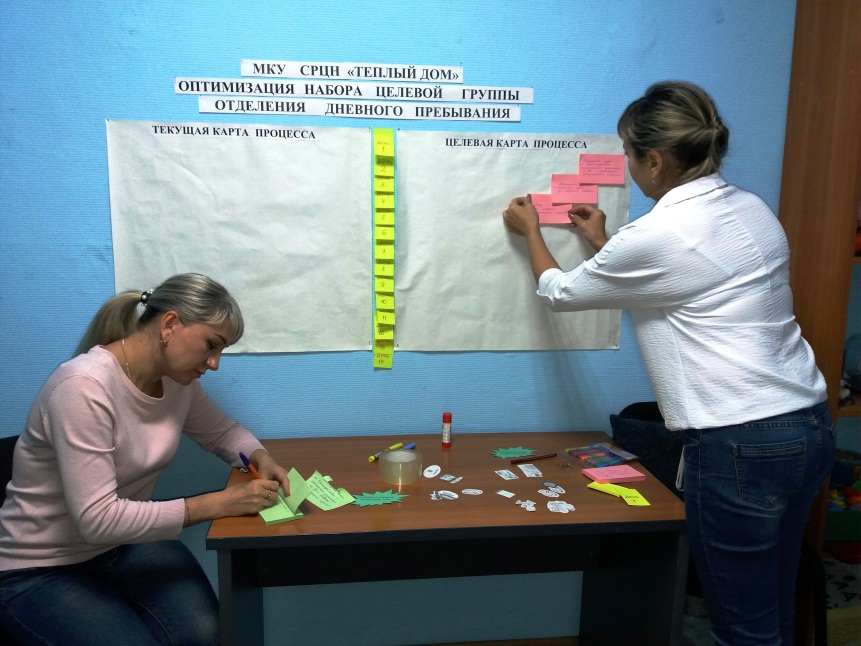 КАРТА ТЕКУЩЕГО СОСТОЯНИЯ
1
Назначение специалистом времени  
      и даты для встречи гражданину ( родителю
 (законным представителем)  
по телефону/ по месту жительства
от 10 мин. До 120 мин. 
                                                                          СР, Р
Сбор информации  от родителя (законного представителя) о семейной проблеме 
по телефону/ по месту жительства
от 10 мин.  до 30 мин.
.
2
СР, Р
Сбор информации  о проблеме
в семье и  семейных дисфункций от специалистов учреждений системы профилактики
от 20 мин.  до 60 мин. 
                                                          СР
Встреча  с  клиентом , помощь в осознании его проблем посредствам консультирования
от 20 мин.  до 60 мин.
Время протекания процесса : 
min. 120 мин. 
max. 450 мин.
1
2
2
Р
3
2
Консилиум со специалистами отделения  по  решению семейных проблем,  определение направления консультации  и подключение специалиста, или специалистов, которые будут проводить консультацию  с клиентом
          от 20 мин.  до 40 мин.            З
Подбор материала  специалистами для проведения консультации в интернет  -ресурсах,  методической литературе,  подготовка наглядного материала
 (памяток , буклетов, бланков) 
от       30 мин.  до 120 мин.      СП, П
Выстраивание алгоритма  проведения консультации специалистами с клиентом
от 10 мин.  до 20 мин.
4
2
СП, П
ПИРАМИДА ПРОБЛЕМ
Длительный процесс по сбору информации о проблеме в семье;

Отсутствие работника на рабочем месте;

Потеря во времени сбора материала для консультации;

Затрата времени  на подготовку печатной продукции (памятки, буклеты, бланки)  для родителей (законных представителей) по выявленной семейной проблеме.
4
1
2
3
ПЛАН МЕРОПРИЯТИЙ ПО УСТРАНЕНИЮ ПРОБЛЕМ
КАРТА ЦЕЛЕВОГО СОСТОЯНИЯ
1
.
Сбор информации  от родителя (законного представителя) о семейной проблеме 
по телефону/ по месту жительства
                          от 10 мин.  до 30 мин.           СР, Р
Назначение специалистом времени  и даты для встречи с родителем (законным представителем)  
по телефону/ по месту жительства
                  от 10 мин. до 120 мин.          СР, Р
2
Консилиум со специалистами отделения  по  определению направления консультации, выстраивание алгоритма  проведения консультации специалистами с клиентом 
от 35 мин.  до 70 мин
Сбор информации  о проблеме
в семье и  семейных дисфункций 
от специалистов 
учреждения
системы профилактики
Встреча  с  клиентом , помощь в осознании его проблем посредствам консультирования
          от 20 мин.  до 60 мин.
З
СР
от 20 мин.  до 60 мин
Р
2
2
2
1
Время протекания процесса : 
min. 95 мин. 
max. 340 мин.
ПОЛУЧЕННЫЕ РЕЗУЛЬТАТЫ
Сокращение количества времени на предоставления социальных услуг в форме консультирования граждан(час., мин.)
ВИЗУАЛИЗАЦИЯ ПРОБЛЕМЫ
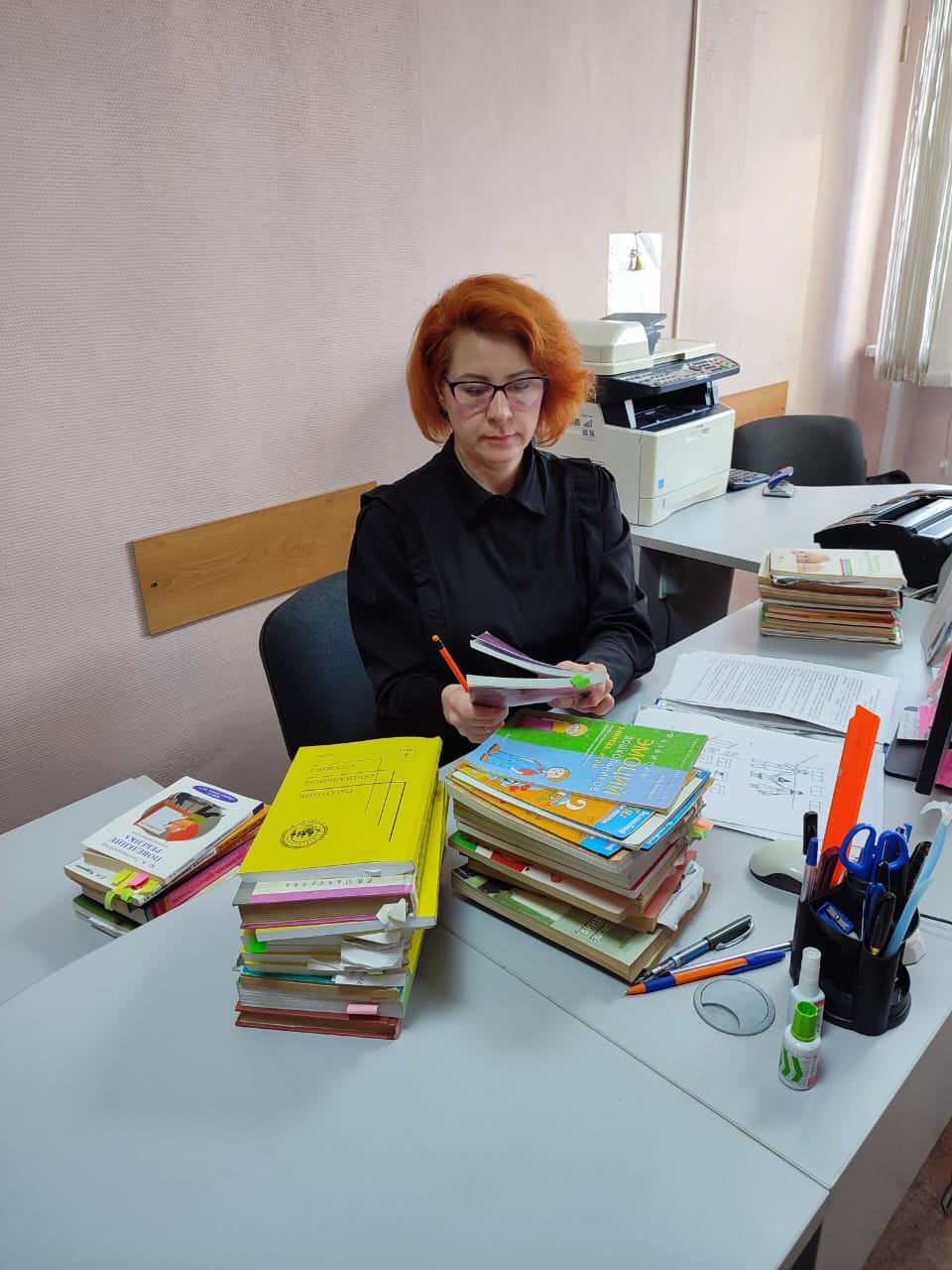 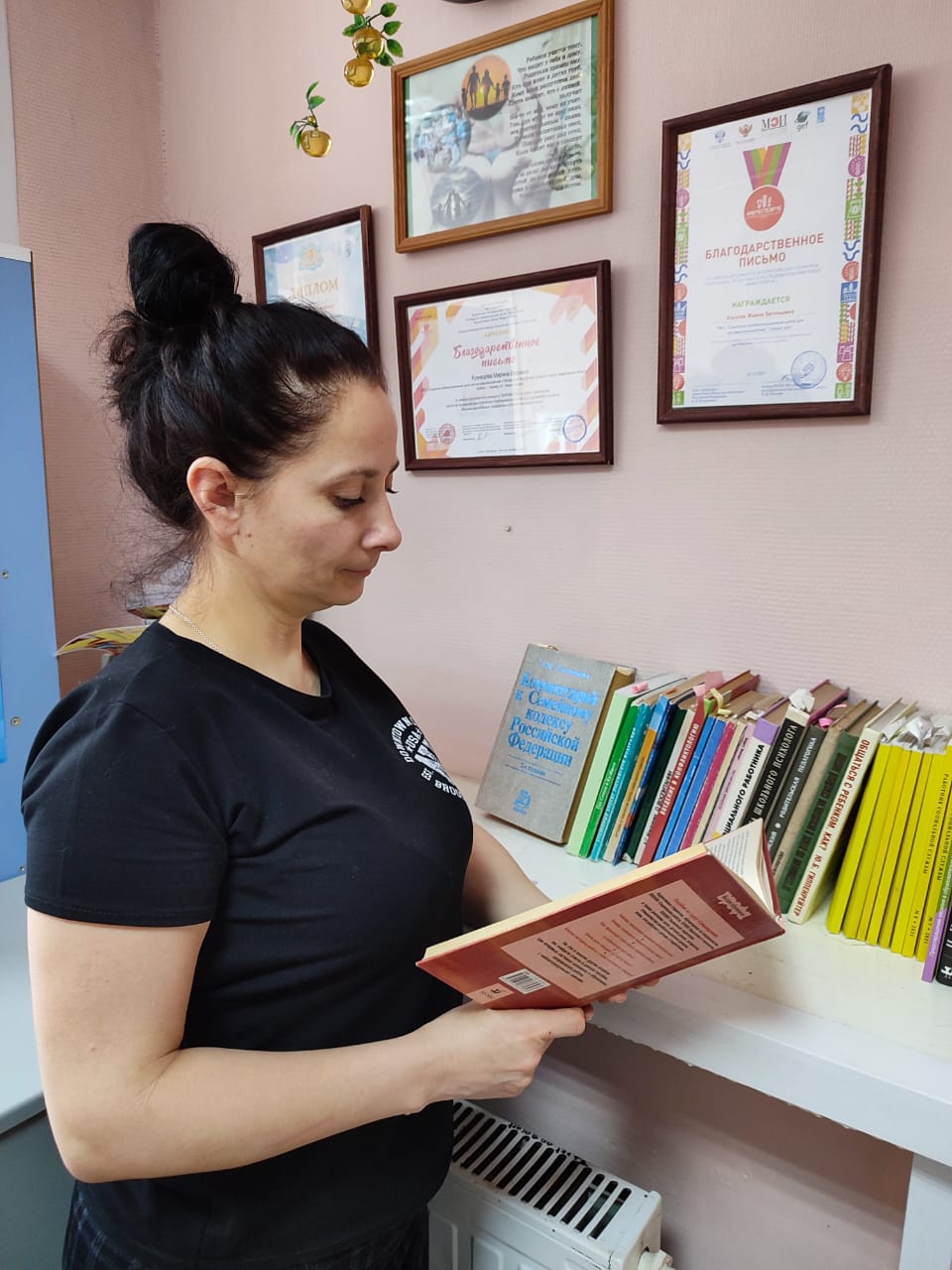 БЫЛО
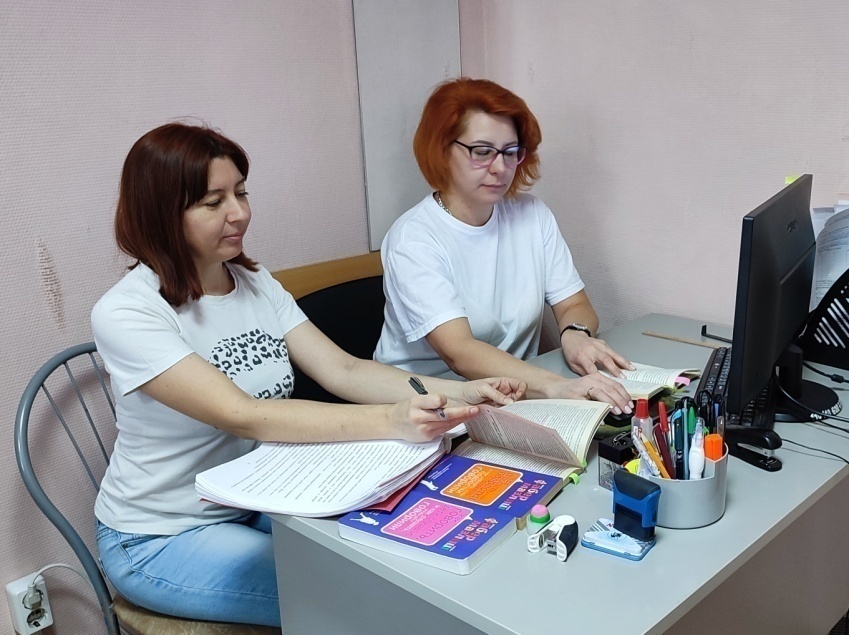 ВИЗУАЛИЗАЦИЯ РЕЗУЛЬТАТОВ
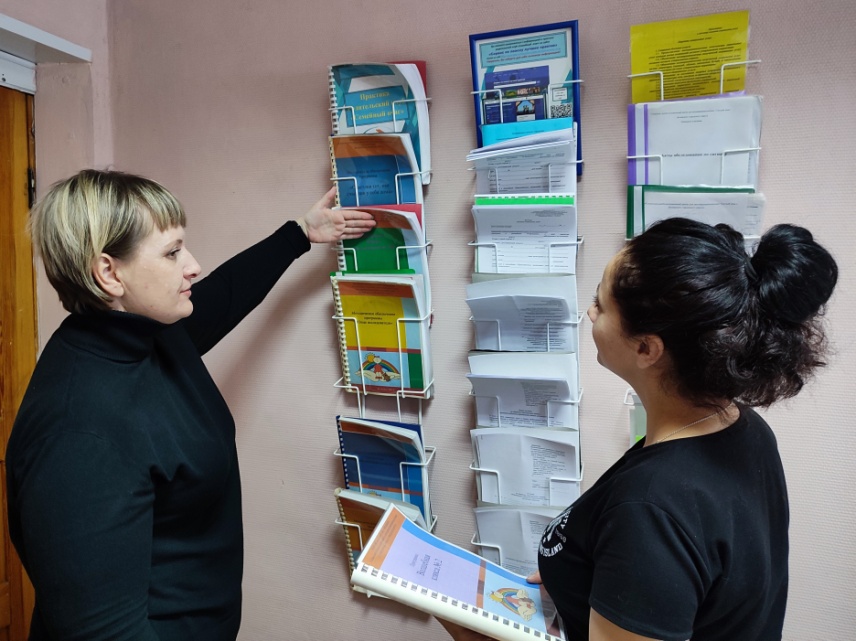 СТАЛО
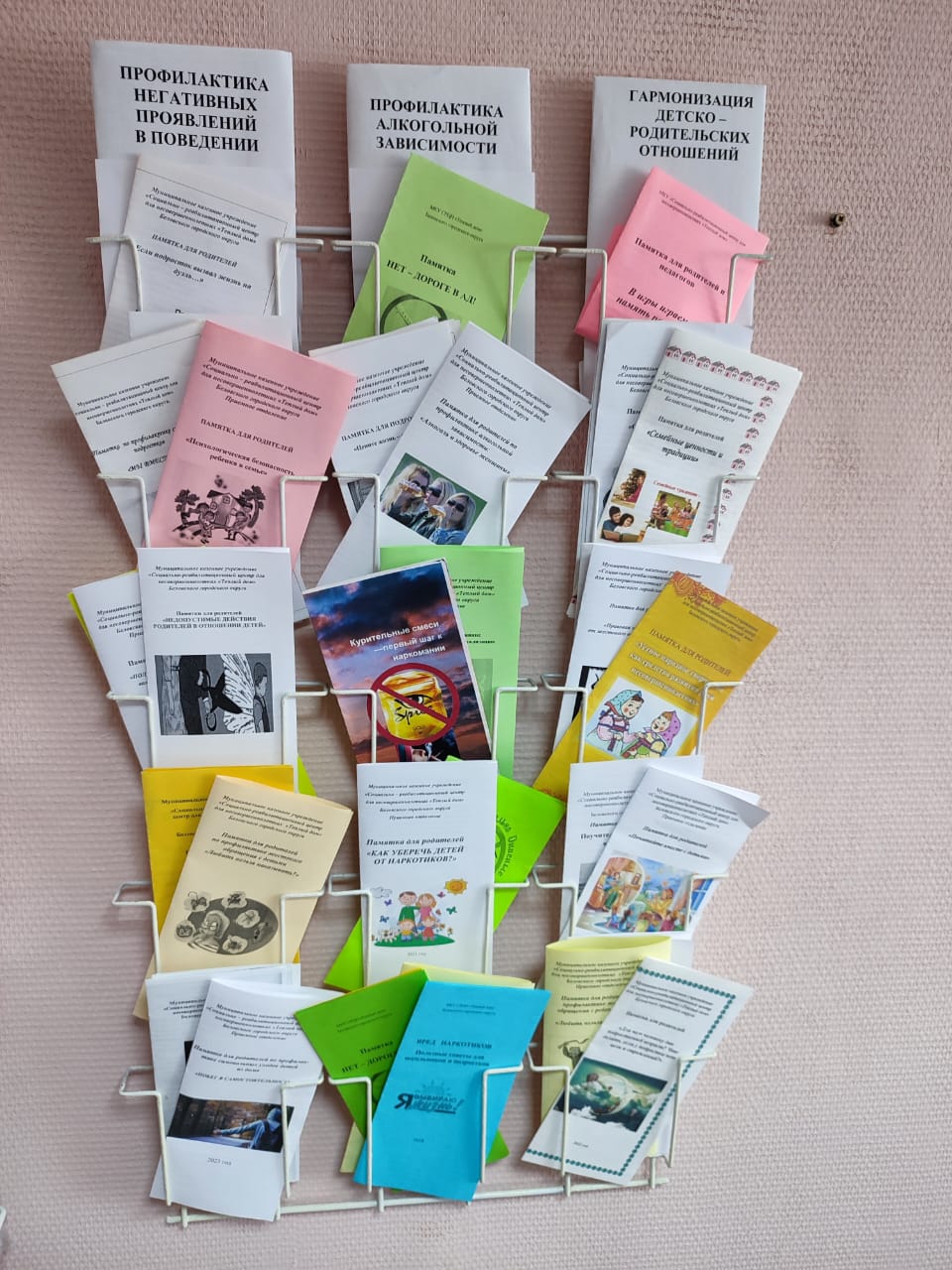 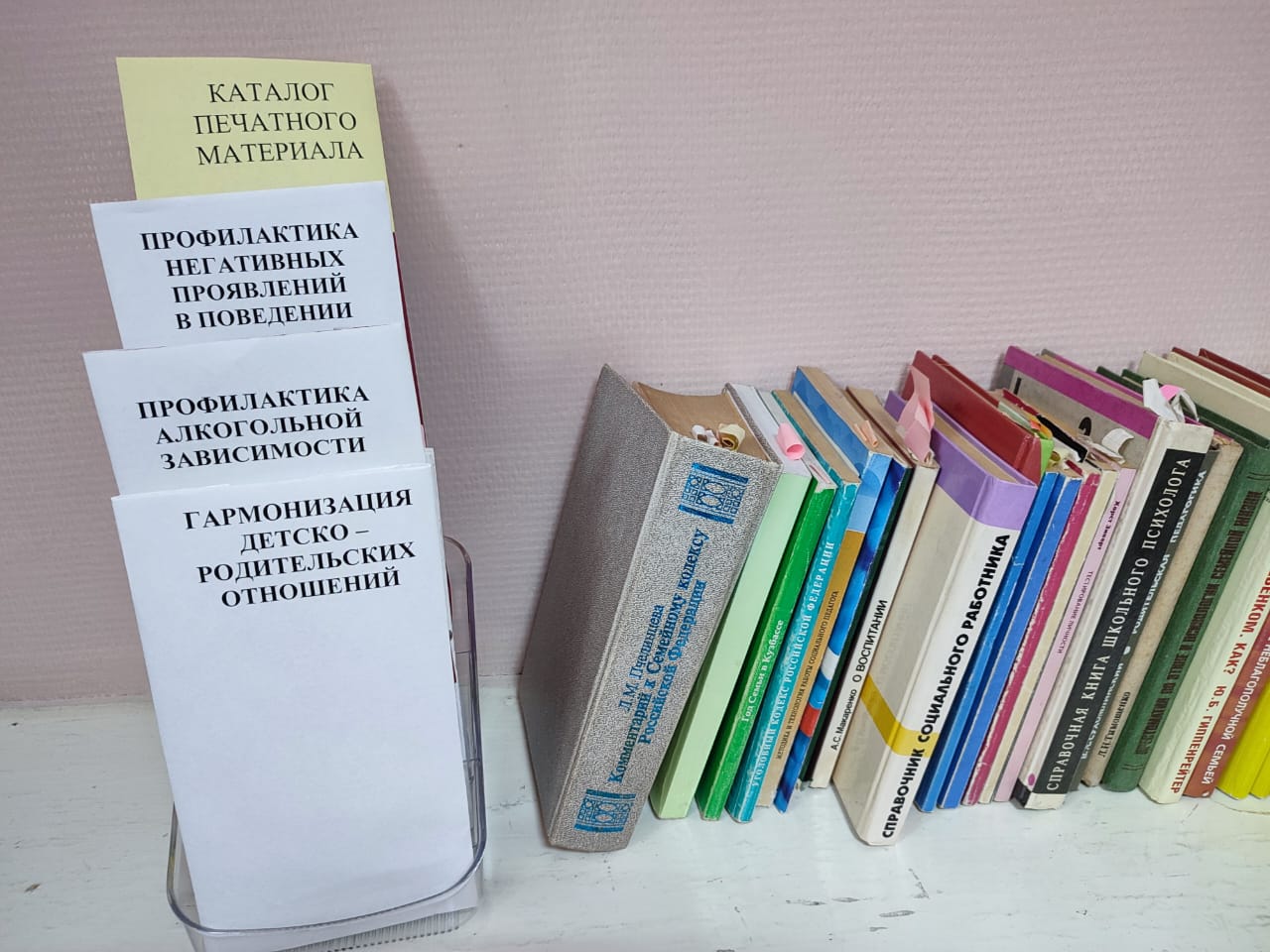 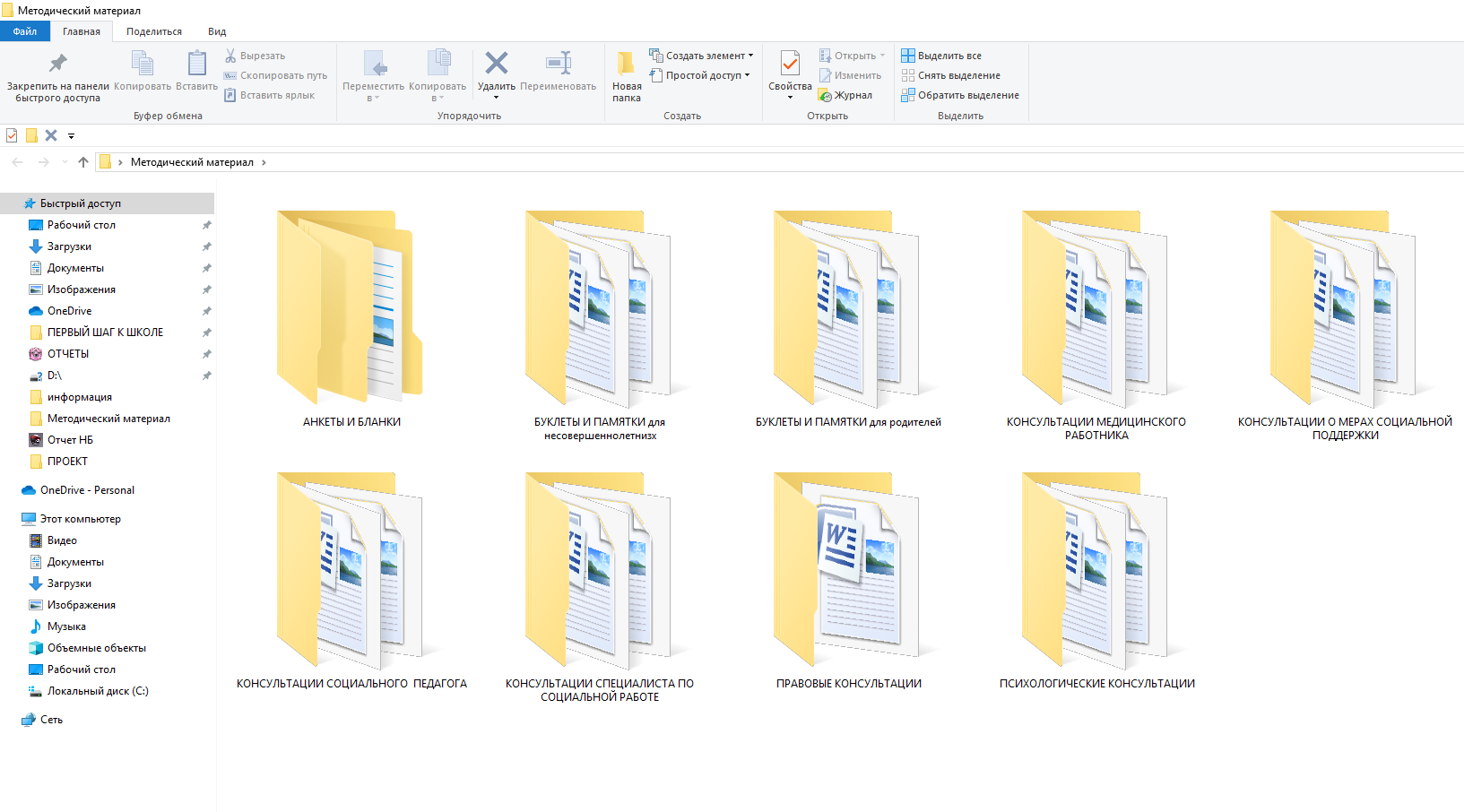 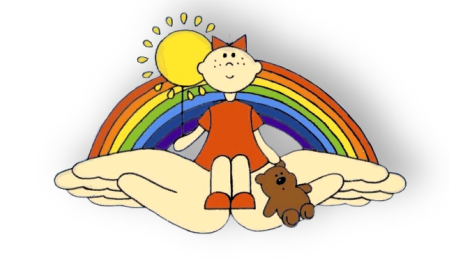 Спасибо за внимание!